Kiểm tra bài cũ:Em hãy điều chỉnh trang vẽ sau sao cho phù hợp?
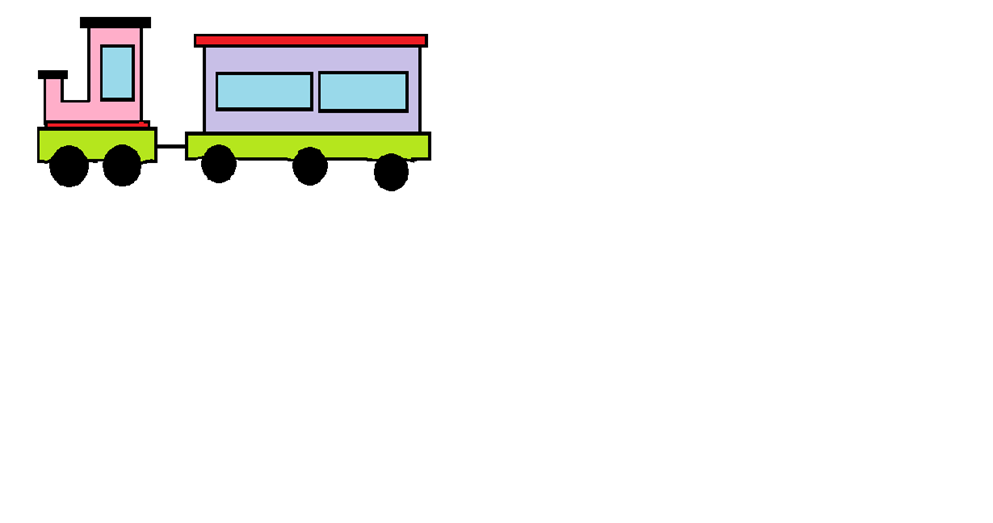 Kiểm tra bài cũ:Em hãy sao chép thêm 1 hình con tàu sau đó xoay 2 con tàu đối xứng nhau theo mẫu sau ?
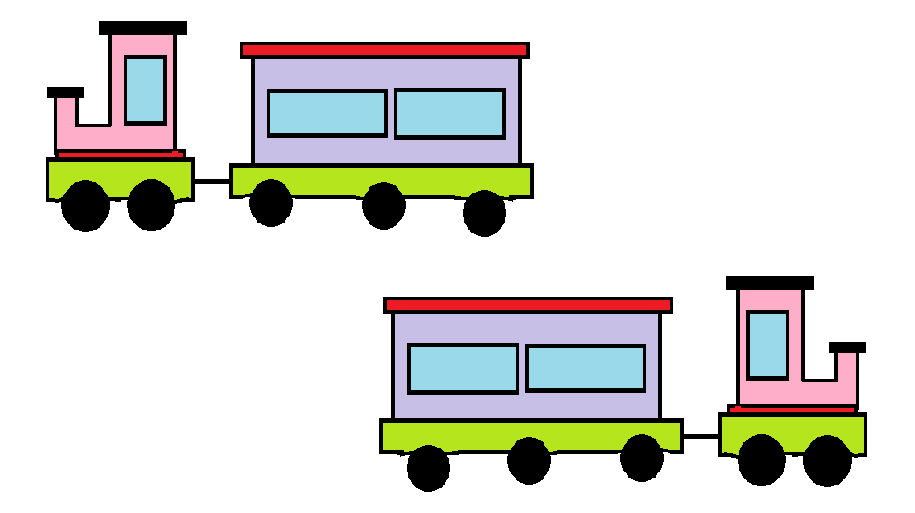 BÀI 4: SAO CHÉP MÀU
Mục tiêu: 
Biết cách sao chép màu từ màu của bức vẽ có sẵn.
1. Vẽ các hình theo mẫu sau:
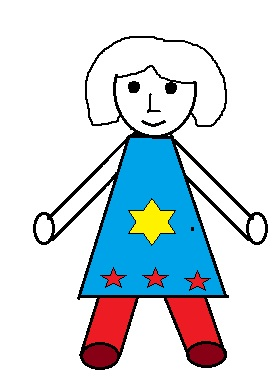 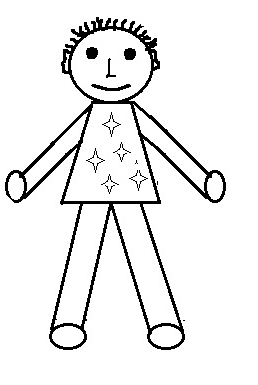 b
a
2. Giới thiệu công cụ sao chép màu:
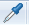 g
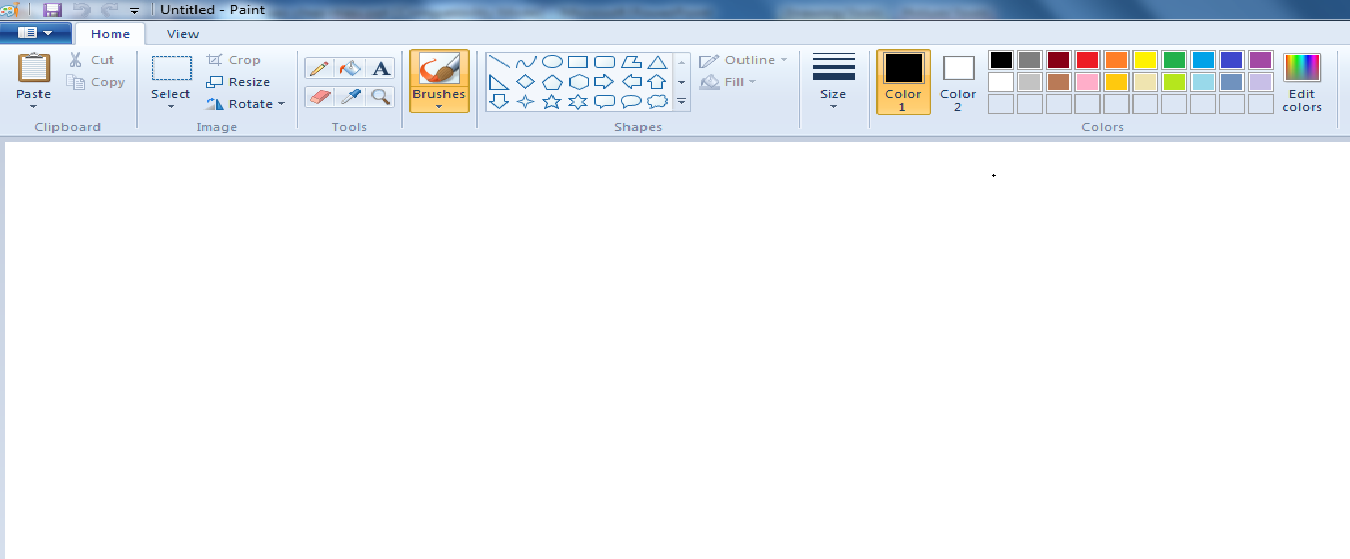 Công cụ sao chép màu (color picker)
C 2cc
Chú ý 1:
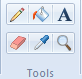 - Khi nháy chuột chọn công cụ lấy màu        , bên dưới hộp công cụ xuất hiện chữ color picker
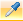 1
2
3
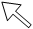 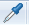 4
5
6
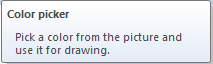 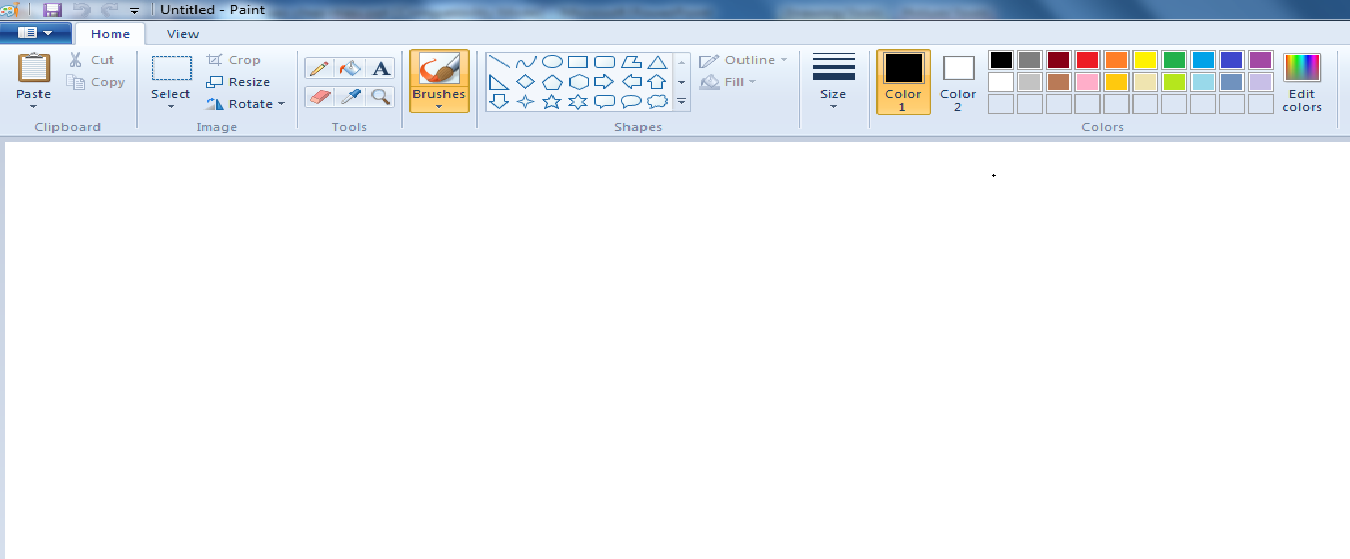 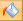 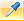 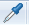 CCó mấy bước sao chép màu?
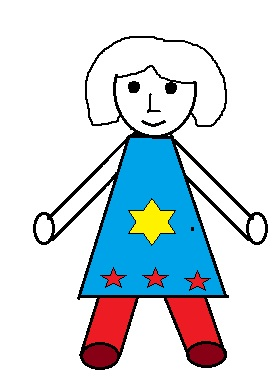 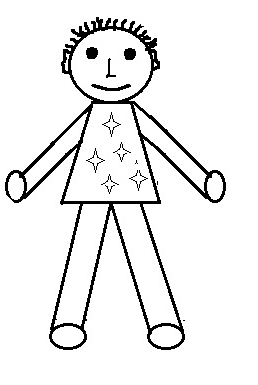 HÌNH 1
HÌNH 2
h.a
* C¸c bưíc thùc hiÖn sao chép màu:
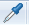 Bước 1: Chọn công cụ lấy màu color picker          .
Bước 2: Di chuyển công cụ lấy màu vào mảng màu cần lấy, nháy chuột.
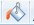 Bước 3: Chọn công cụ tô màu           , di chuyển chuột đến vị trí cần tô, nháy chuột.
3
[Speaker Notes: Chú ý 2: slide 4(phai co hinh mau]
* C¸c bưíc thùc hiÖn:
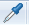 Bước 1: Chọn công cụ lấy màu color picker          .
Bước 2: di chuyển công cụ lấy màu vào mảng màu cần lấy, nháy chuột.
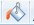 Bước 3: chọn công cụ tô màu           , di chuyển chuột đến vị trí cần tô, nháy chuột.
Chú ý 2: Muốn sao chép màu, phải có hình mẫu trong trang vẽ paint
3
[Speaker Notes: Chú ý 2: slide 4(phai co hinh mau]
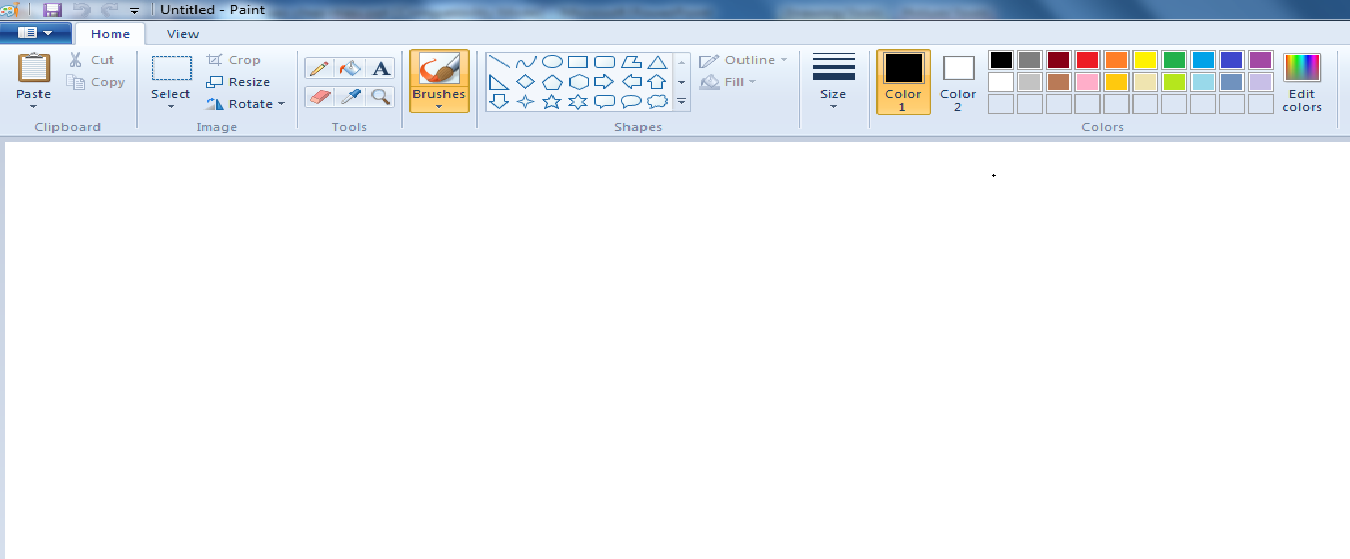 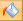 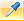 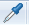 Thực hành
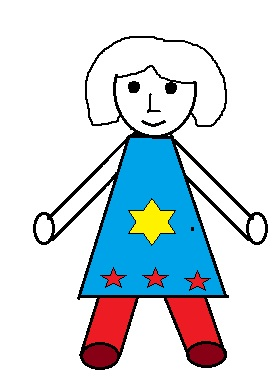 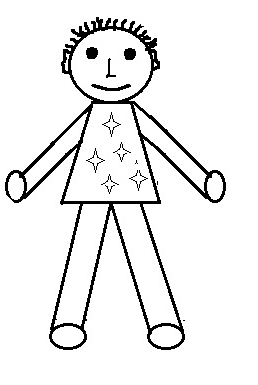 HÌNH 1
HÌNH 2
h.a
Em cần ghi nhớ
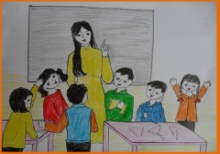  Sử dụng công cụ        để sao chép màu có sẵn
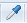  Nháy chuột để tô màu bằng màu ở ô Color 1, nháy chuột phải để tô màu bằng màu ở ô Color 2.
Củng cố:
Em vẽ các hình sau, tô màu cho hình 1 rồi thực hiện sao chép màu để tô cho hình 2
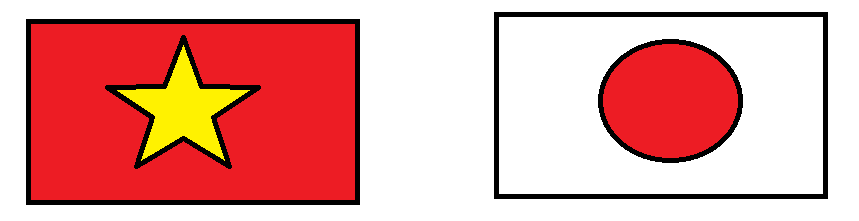 Hình 1
Hình 2
Bài 4: Sao chép màu (tiết 2)
B. HOẠT ĐỘNG THỰC HÀNH
Em hãy khởi động phần mềm Paint và thực hành:
1. Em thực hiện các yêu cầu sau.
a) Vẽ hình quả bóng rồi tô màu theo mẫu
b) Vẽ thêm các quả bóng tương tự và sao chép màu thành nhiều quả bóng có màu sắc khác nhau
B. HOẠT ĐỘNG THỰC HÀNH
2. Vẽ hình theo mẫu (SGK trang 44), lưu bài vẽ có tên “Thuyền và biển”  vào thư mục Vẽ ở ổ D:/
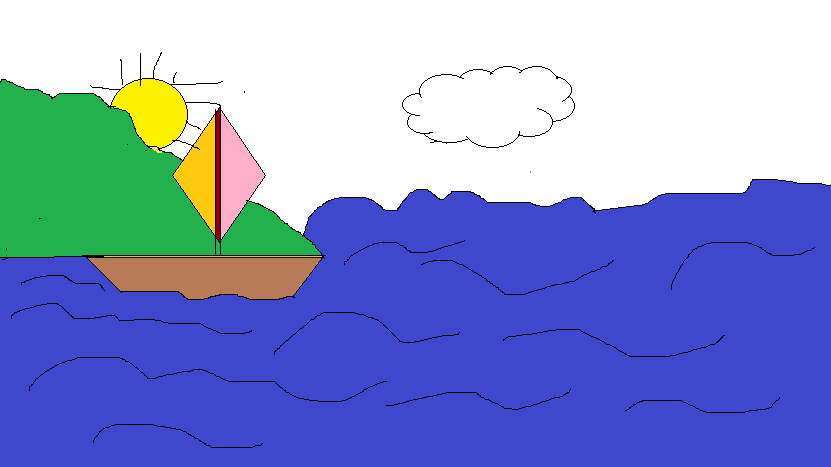 B. HOẠT ĐỘNG THỰC HÀNH
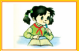 3. Trao đổi với bạn để tìm cách di chuyển hai bạn nhỏ đã vẽ ở hoạt động 1, mục A lên trên con thuyền. Dùng màu của cánh buồm để đổi màu trang phục của hai bạn đó.
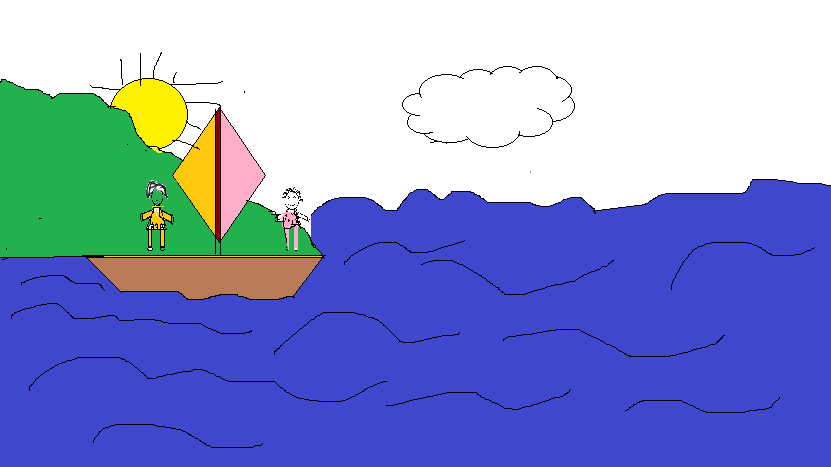 Em cần ghi nhớ
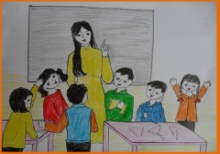  Sử dụng công cụ        để sao chép màu có sẵn
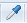  Nháy chuột để tô màu bằng màu ở ô Color 1, nháy chuột phải để tô màu bằng màu ở ô Color 2.
CỦNG CỐ
Hãy vẽ một bức tranh có một cây xanh sau đó sao chép ra thêm 3 cây xanh. Tô màu cây xanh thứ nhất sau đó thực hiện sao chép màu từ cây xanh thứ nhất sang ba cây xanh còn lại.
?
Qua bức tranh em thấy em cần làm gì để bảo vệ môi trường, ứng phó với biến đổi khí hậu?
DẶN DÒ
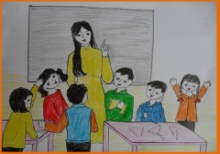 * Về nhà em xem lại nội dung bài học
* Xem trước nội dung bài 5: Thực hành tổng hợp.
19